1
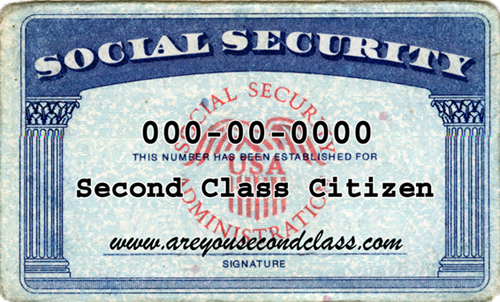 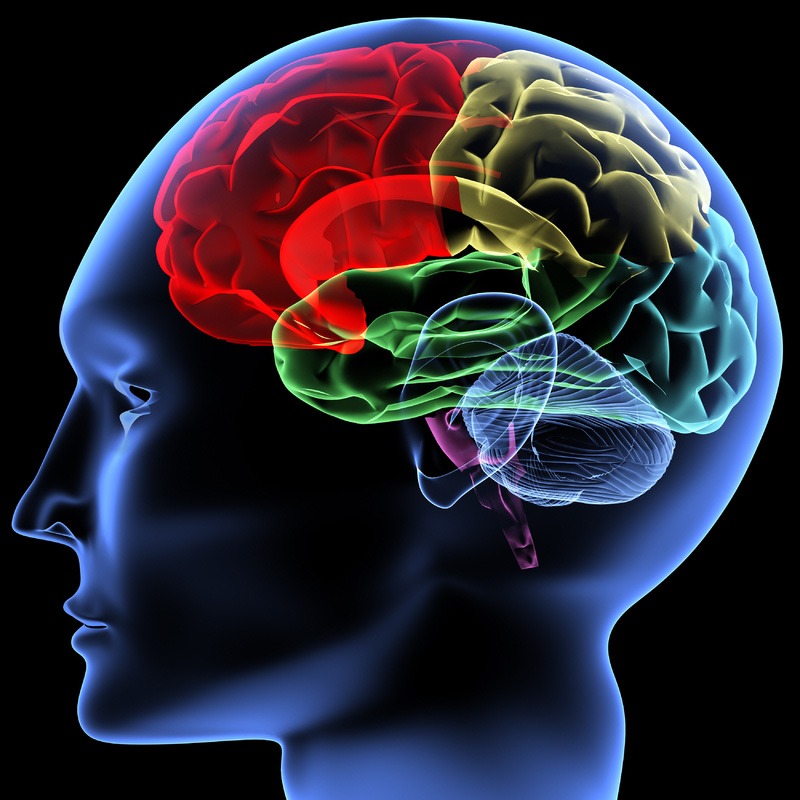 [Speaker Notes: :47-:50]
2
(Sue, Microaggressions in everyday life:  Race, gender, and sexual orientation, 2010)
[Speaker Notes: :50-:53]
3
How to React to Common Microaggressions
6/20/2022